Гражданская война в России
Гражданская война - организованная вооружённая борьба за власть между классами и социальными группами внутри страны.
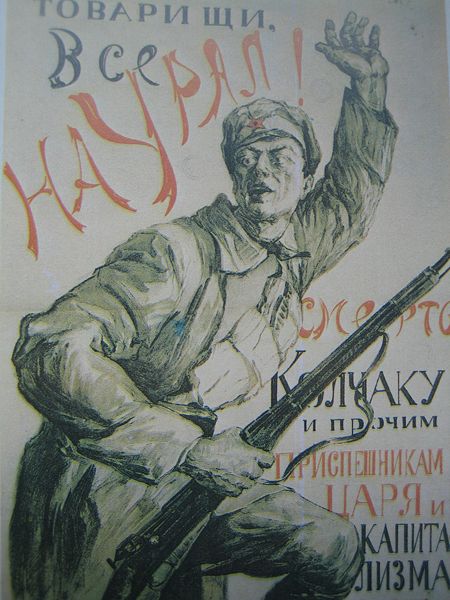 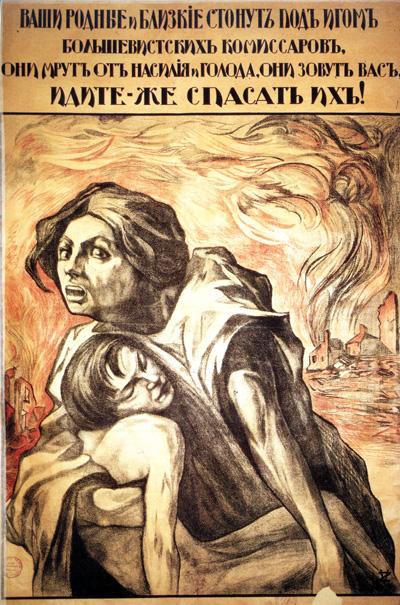 Словарь:
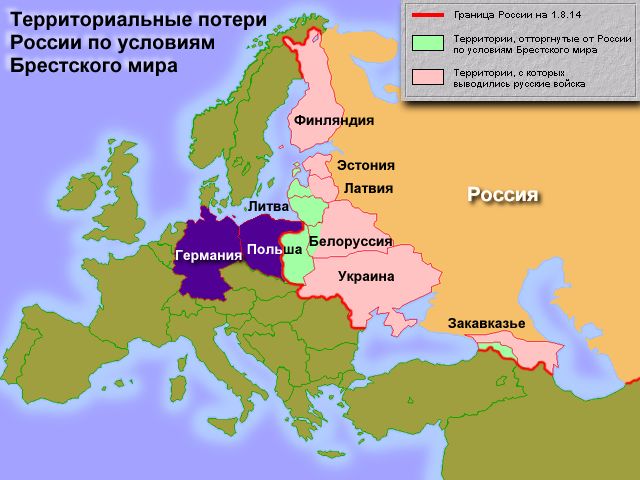 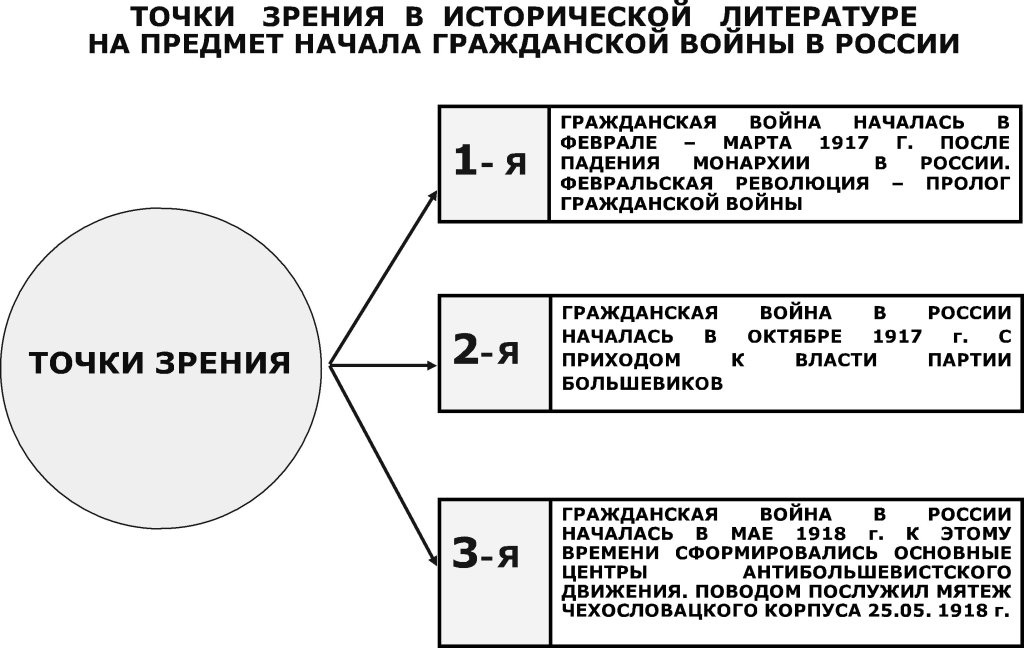 Различные точки зрения на время начала Гражданской войны.
Интервенция -  насильственное вмешательство одного или более государств во  внутренние дела суверенного государства.
Словарь:
Иностранная интервенция 1918-22 годы
Причины интервенции:
Ход интервенции:
Иностранная интервенция
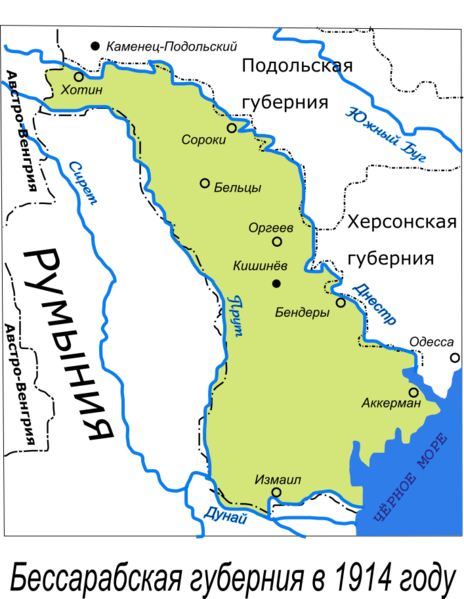 Декабрь 
1917 г.
Румыния заняла Бессарабию. 

Центральная Рада на Украине заключила сепаратный договор с Германией и пригласила её войска на свою территорию.
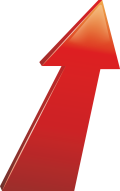 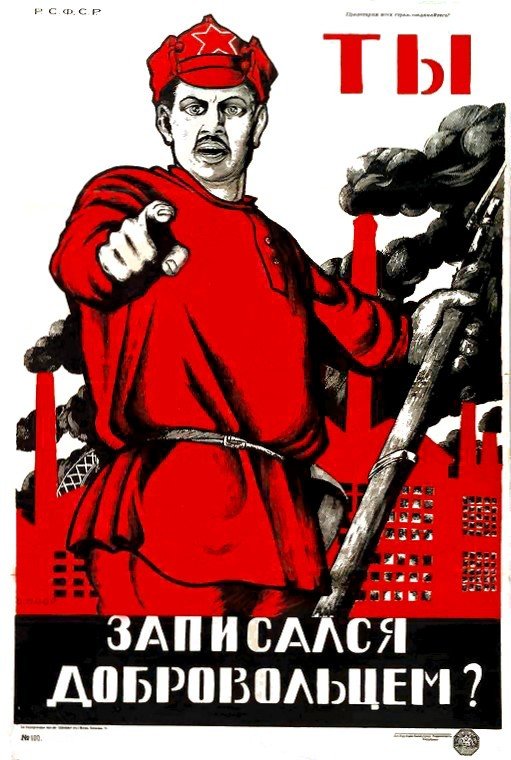 15 января 1918 г. создается Красная армия, 29 января – Красный Флот.
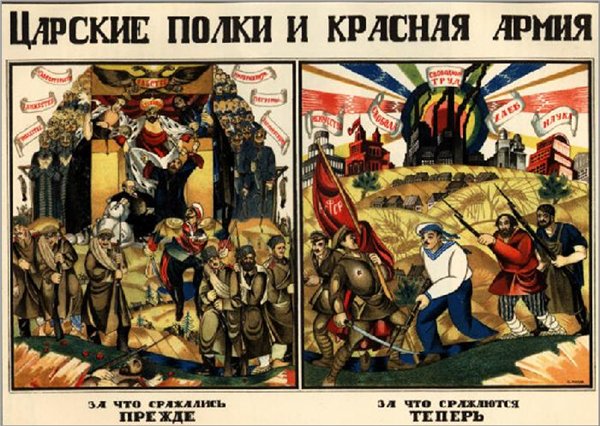 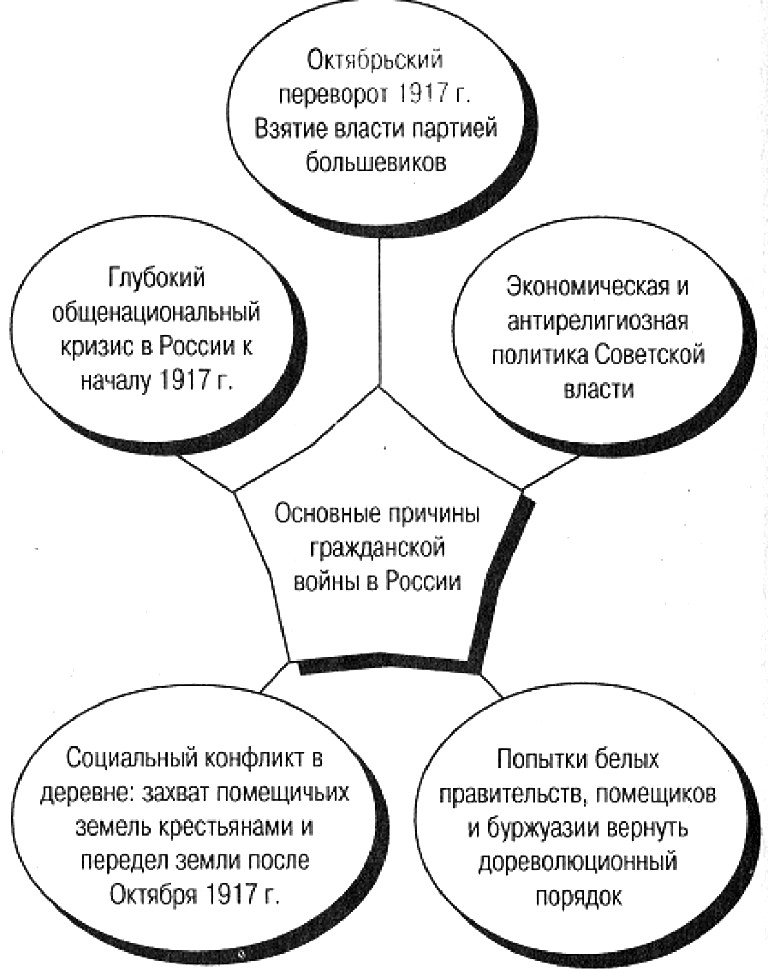 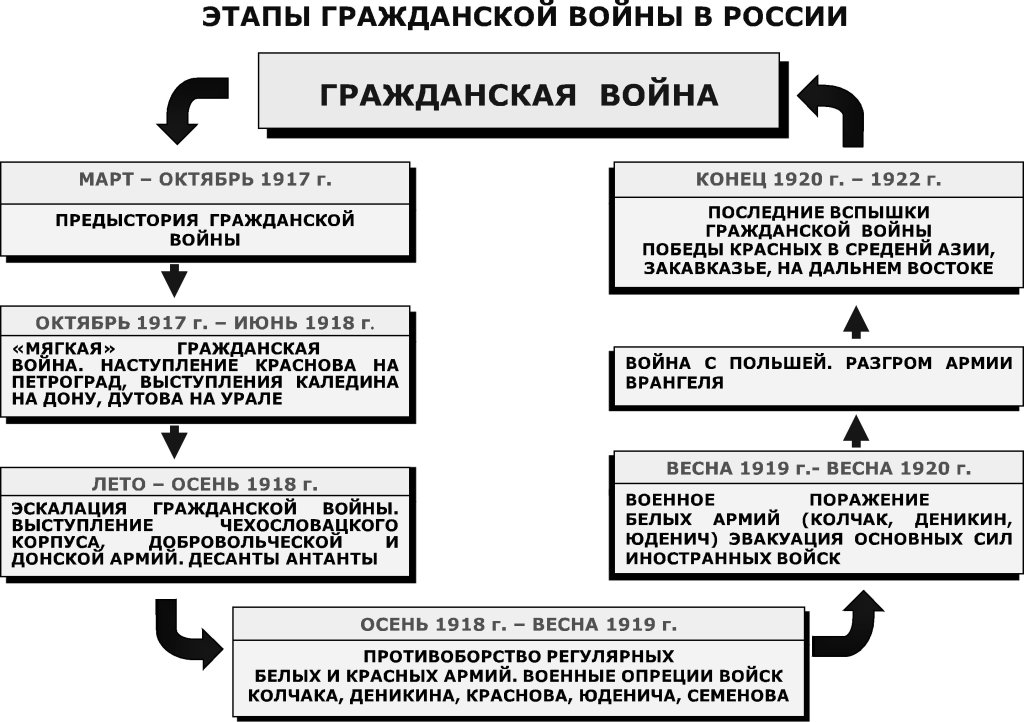 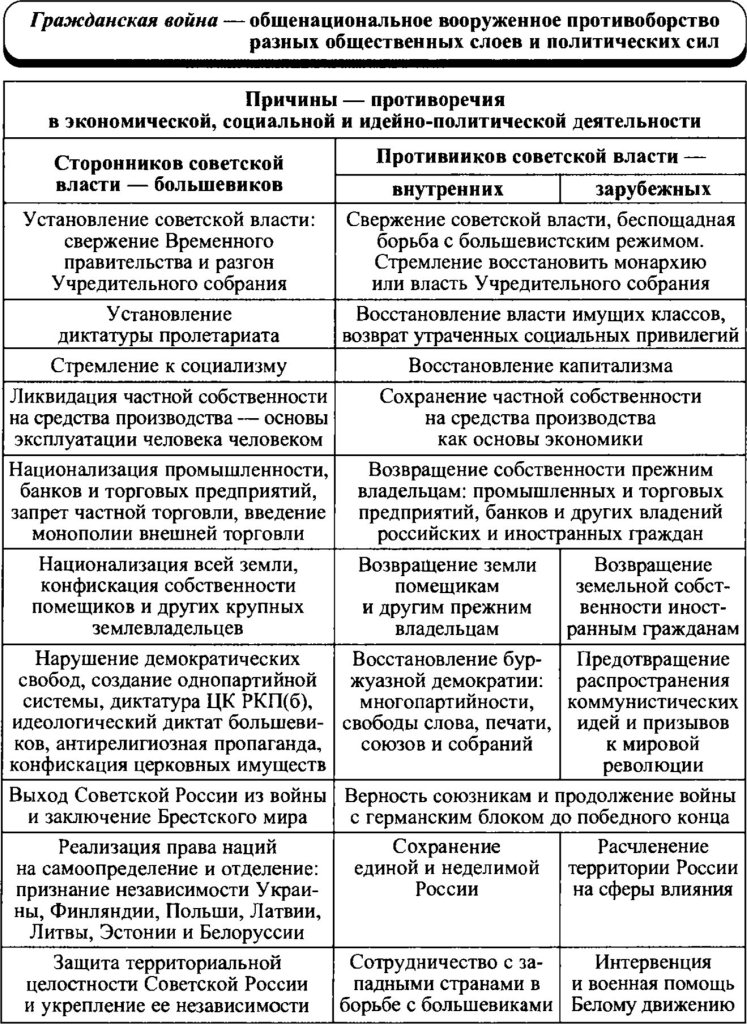 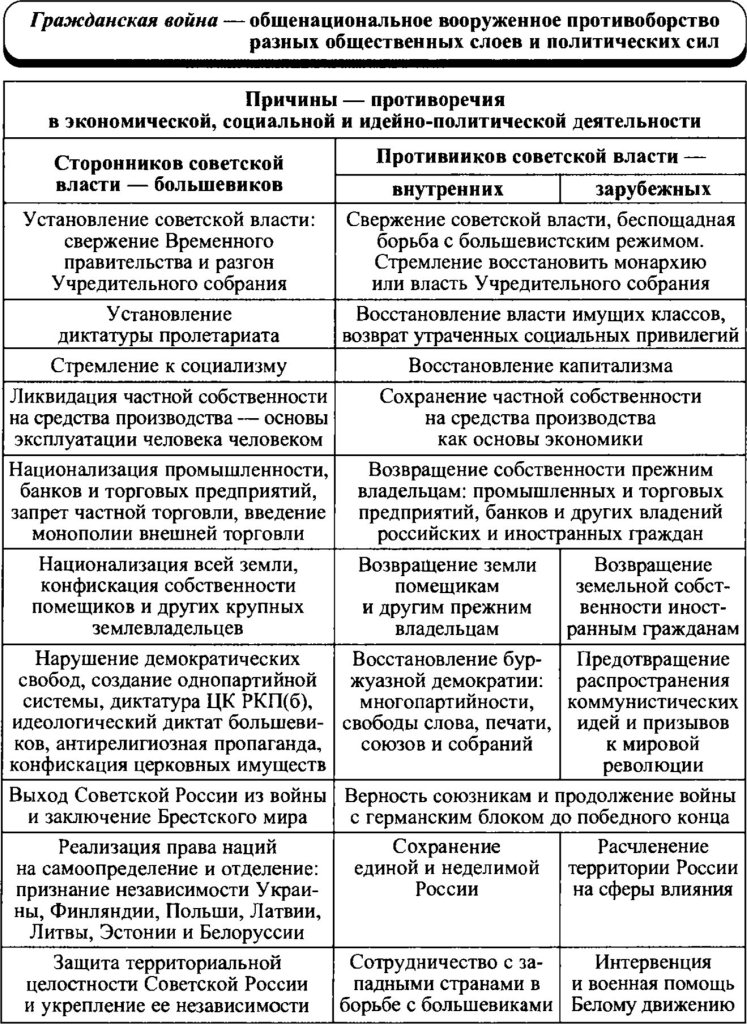 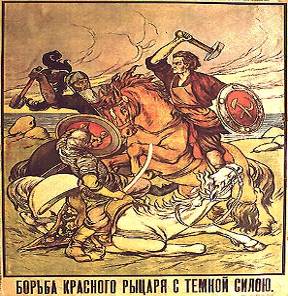 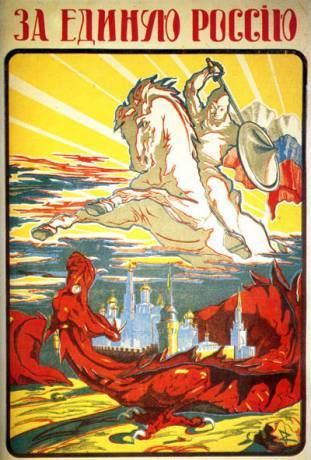 Плакаты Гражданской войны
Лозунги
Состав
«Умрём за Родину»
 «Отечество или смерть» 
 «Лучше смерть, чем гибель России»
представители офицерства
 казачества, 
буржуазии,
 дворянства,
 чиновничества, 
интеллигенции,
  зажиточное крестьянство
Белое движение
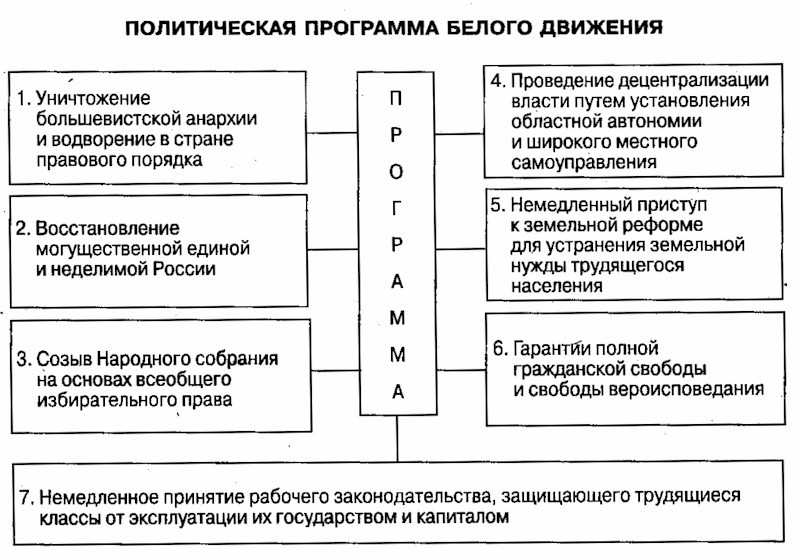 Белое движение оформилось в ноябре 1917г. на юге России в Новочеркасске путем создания воинских офицерских формирований. Формирование Добровольческой армии начали генералы М.В. Алексеев и Л.Г. Корнилов. Эта армия положила начало белому движению. 17 апреля 1918г. под Екатеринбургом был убит командующий Добровольческой  армии генерал Л.Г. Корнилов. Командование принял генерал А.И. Деникин.
Формирование белого движения
Организационная структура Белого движения:
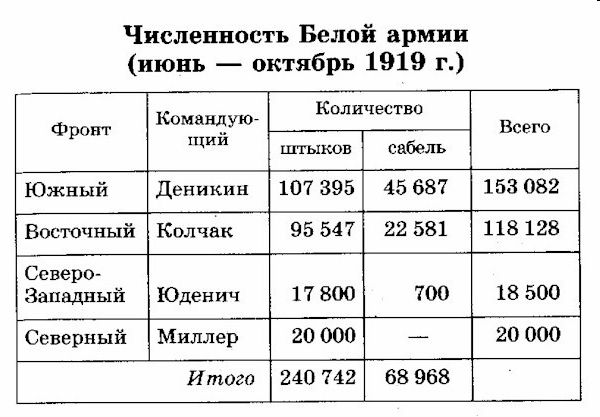 Гражданская война в лицах
Адмирал, учёный-гидролог, океанограф, участник полярной экспедиции 1900-1902 гг. Участник русско-японской и 1-мировой войн. 18 ноября 1918 г., произвёл переворот и установил военную диктатуру, приняв титул «верховного правителя российского государства» и звание верховного главнокомандующего.
Колчак Александр Васильевич (1874 – 1920)
27 декабря 1919 был взят под охрану чехословацкими войсками, а затем передан большевистскому Ревкому.  
Был расстрелян в 1920 г.
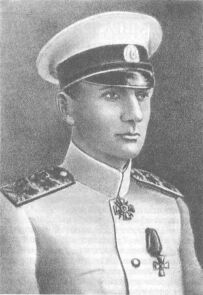 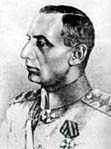 "Мундир английский,  погон российский,        табак японский,   правитель омский"
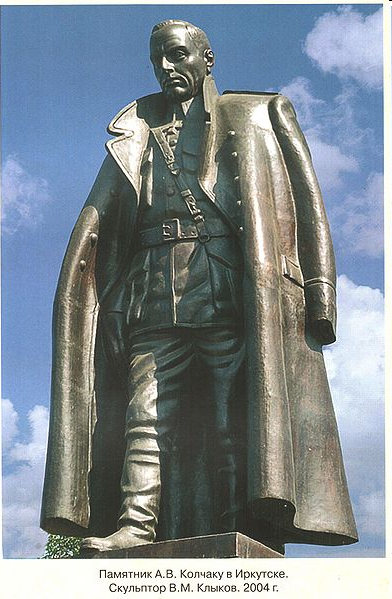 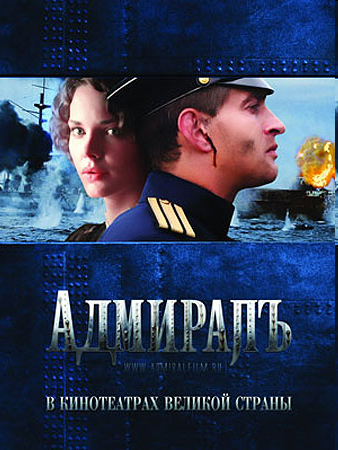 Генерал – Лейтенант, участник 1-мировой войны. В 1917 командовал Западным и Юго-западным фронтами. За участие в Корниловском мятеже арестован. Бежал на Дон, где стал одним из организаторов Добровольческой армии. Прозвище – «Царь Антон».
Деникин Антон Иванович(1872 – 1947)
Руководил походом на Москву 1919 г. После разгрома в марте 1920 г. с остатками армии эмигрировал в Крым, где
 4 апреля сдал командование 
П. Н. Врангелю и отправился вместе с семьёй в Константинополь. Во время 
2-мировой войны отказался сотрудничать с Гитлеровской Германией. Написал книгу «Очерки русской смуты».
Уничтожение большевистской анархии и установление в стране правового порядка;
Восстановление единой и неделимой России;
Созыв народного собрания на основах всеобщего избирательного права;
Демократизация власти путем установления областной автономии и широкого местного самоуправления;
Гарантия полной гражданской свободы и свободы вероисповедания;
Осуществление земельной реформы;
Введение рабочего законодательства, ограждение трудящихся от эксплуатации со стороны государства и капитала.
Программа Деникина:
Аграрная программа лидеров белого движения
Генерал–лейтенант, («Чёрный барон»), в августе 1918 поступил в белогвардейскую Добровольческую армию, командовал Кавказской армией. 
С остатками белогвардейской армии в Крыму возглавил «Правительство Юга России»
Пётр Николаевич Врангель(1878 – 1928)
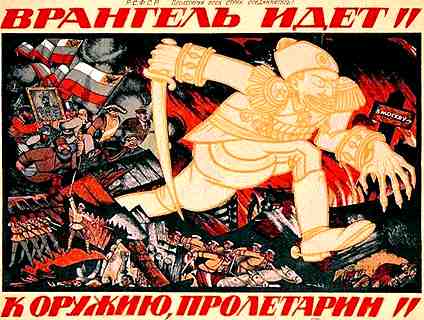 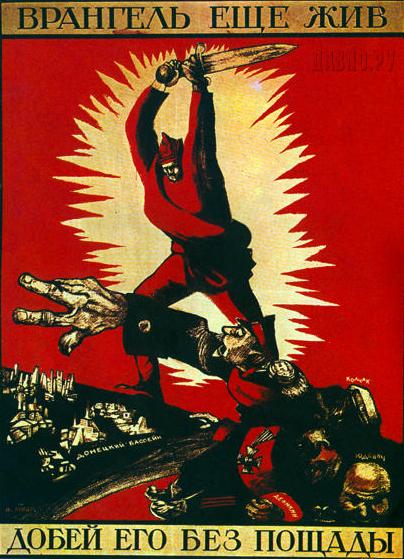 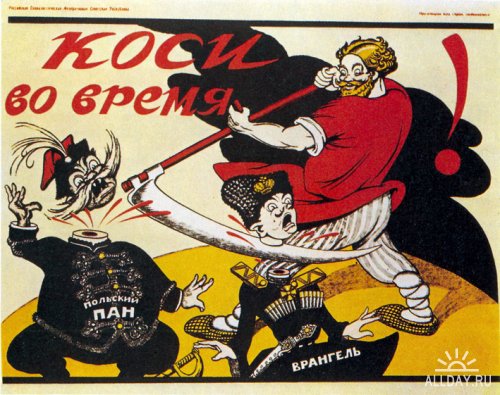 После поражения в Крыму 14 ноября 1920 г. с частью армии бежал за границу. В 1924 создал Русский общевоинский союз (РОВС).Умер в Брюсселе в 1928 г.
Генерал, в Эстонии в июле 1919 возглавил белогвардейскую Северо - Западную армию, наступавшую на Петроград. Вошёл в состав «Северо – Западного правительства». После провала похода на Петроград (октябрь - ноябрь 1919) отступил в Эстонию. В 1920 эмигрировал в Великобританию. Умер в Ницце.
Юденич Николай Николаевич (1862 – 1933)
Генерал, происходит из казачьей семьи, в августе 1917 поднял мятеж, но потерпел неудачу и 
2 сентября был арестован Временным правительством.         19 ноября бежал в Новочеркасск, где вместе с М. В. Алексеевым возглавил белогвардейскую Добровольческую армию. Убит при неудачном штурме Екатеринодара.
Корнилов Лавр Георгиевич(1870 – 1918)
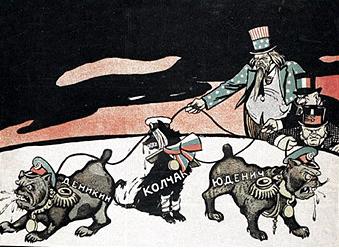 Поясните карикатуру:
Лозунги
Состав
«Да здравствует мировая революция»
«Смерть мировому капиталу»
«Мир хижинам, война дворцам»
  «Социалистическое Отечество в опасности»
пролетариат, 
бедное крестьянство, 
солдаты,
часть интеллигенции,
часть офицерства
«Красные»
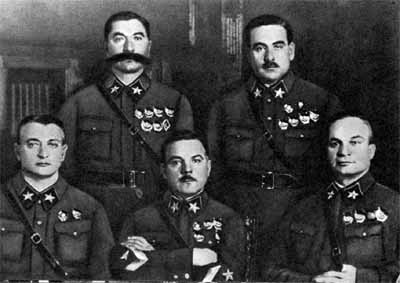 Первые маршалы Советского Союза.
Сидят (слава направо): М.Н.Тухачевский, К.Е.Ворошилов, А.И.Егоров. 
Стоят: С.М.Буденный и В.К.Блюхер. 1935 г.
Партийный псевдоним – Арсений  Трифоныч. 
Во время революции 1917 прибыл в Москву с вооружённым отрядом и принял участие в боях.
Провёл ряд успешных операций против белогвардейских 
войск адмирала Колчака. 
В 1920 командовал Туркестанским фронтом.
Фрунзе Михаил Васильевич(1885 – 1925)
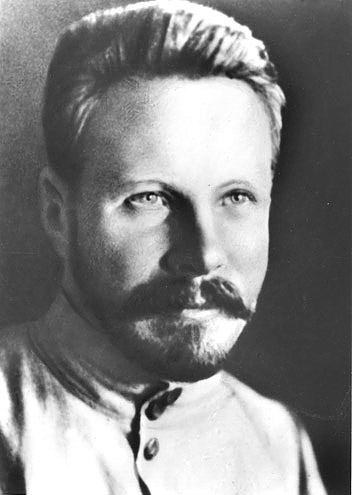 Провёл Актюбинскую операцию 1919 по разгрому белых на Южном Урале. 
В сентябре 1920 назначен командующим Южным фронтом и руководил операцией по разгрому войск генерала Врангеля в Северной Таврии и Крыму. 
Трагически погиб в 1925 г. Похоронен на Красной площади.
Маршал Советского Союза (1935). Командовал 5-й армией Восточного фронта 1919, провёл ряд операций по освобождению Урала и Сибири от войск Колчака. В 1920 Командовал войсками Кавказского фронта, после разгрома войск Деникина. Участвовал в ликвидации Кронштадтского мятежа 1921. С 1934 - кандидат в члены ЦК ВКП(б). Награждён орденом Ленина, орденом Красного Знамени и почётным золотым оружием.
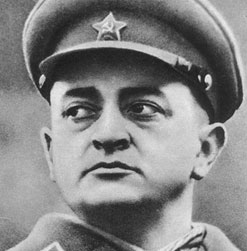 Тухачевский Михаил Николаевич(1893 – 1937)
Ворошилов Климент Ефремович
                (1881 – 1969)
Маршал Советского Союза (1935), 
дважды Герой Советского Союза (1956 и 1968), Герой Социалистического Труда (1960). 
Неоднократно подвергался арестам, отбывал ссылку. Командующий 14-й армией и внутренним Украинским фронтом.
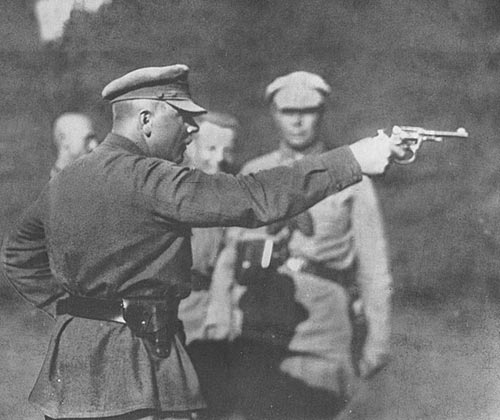 За боевые заслуги в 1920 году награждён почётным революционным оружием. Участвовал в ликвидации 
Кронштадтского мятежа. Похоронен в Москве на Красной площади.
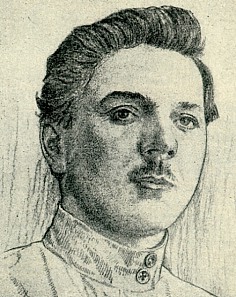 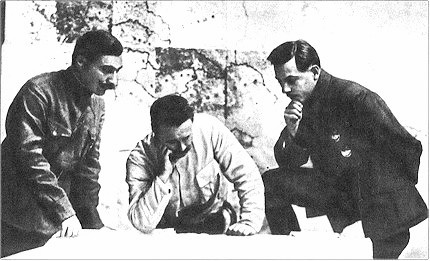 Командовал 1-ой Украинской дивизией, которая  освободила от петлюровцев Житомир, Винницу, Жмеринку. В 1919 стойко оборонялся в районе Сарны-Новограда от войск Польши и петлюровцев, но был вынужден отходить на Восток. Находясь в передовых цепях Богунского полка, Щорс был убит.
Николай Александрович Щорс(1895 – 1919)
Александр Ильич Егоров(1883 – 1939)
Маршал Советского Союза (1935). С 1919 командующий войсками Южного фронта против Деникина. В 1920 - Юго-Западного фронта. Награждён 2 орденами 
Красного Знамени и почётным революционным оружием.
Маршал Советского Союза (1935), трижды Герой Советского союза. Создал конный корпус, который разгромил белых в Воронежско - Касторненской операции 1919. 
Награждён 7 орденами Ленина, 
6 орденами Красного Знамени, 
революционным  огнестрельным оружием с орденом Красного Знамени на нём и почётным оружием - шашкой с изображением Государственного герба СССР
Будённый Семён Михайлович(1883 – 1973)
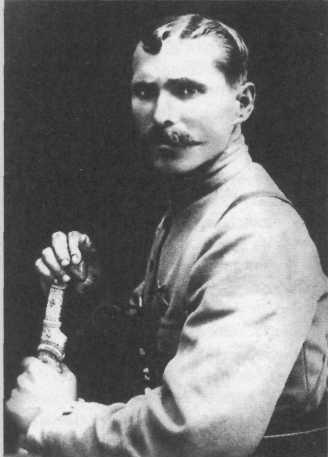 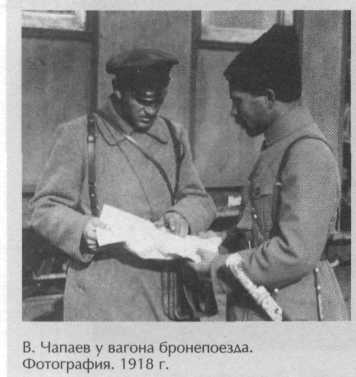 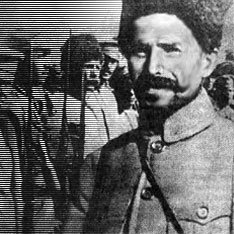 Герой Гражданской войны, награждён за отвагу 3 георгиевскими крестами. 
В 1918 сформировал красногвардейский отряд. Сентябрь 1918 начальник 2-ой Николаевской дивизии. С апреля 1919 командовал 25-ой стрелковой дивизией, которая освободила Уральск.
Василий Иванович Чапаев(1887 – 1919)
В ночь на 5 сентября 
1919 белые внезапно напали на штаб 25-й дивизии в Лбищенске. Чапаев со своими соратниками 
мужественно сражался против превосходящих сил врага.
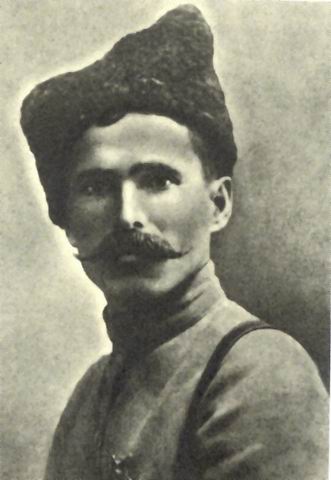 Расстреляв все патроны, раненый Чапаев пытался 
переплыть р. Урал, но был сражён пулей и погиб. Награждён орденом Красного Знамени.
Василий Константинович Блюхер(1890 – 1938)
Маршал Советского Союза (1935), родом из крестьян, участник 1-мировой войны.
Участвовал в боях против 
войск Колчака вплоть до его разгрома. Прославился знаменитым рейдом по Уралу 
(1,5 тысячи км).
28 сентября 1918 был первым награждён орденом Красного Знамени и Красной Звезды, а также 2 Георгиевскими крестами. В 1920 участвовал в штурме Перекопа. В 1921-1922 руководил разгромом 
белогвардейцев под Волочаевкой.
Репрессирован и погиб в 1938 г.
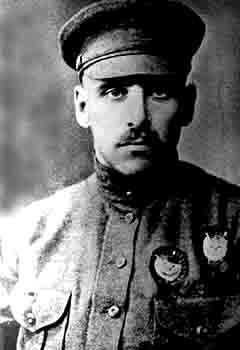 Лозунги
Состав
Крестьяне (середнячество и кулачество)
«Советы без коммунистов»
  «Народовластие»
 «Против продразвёрстки!»
Движение «Зелёных»
Нестор Иванович Махно(1888 – 1934)
Анархист, гениальный полководец и военноначальник.Родился в с. Гуляй-Поле на Украине.В 1918 возглавил борьбу крестьян против австро-германских войск.В 1919 возглавив повстанческую армию(15 тыс человек), сражался на стороне красных, участвовал в разгроме Врангеля.
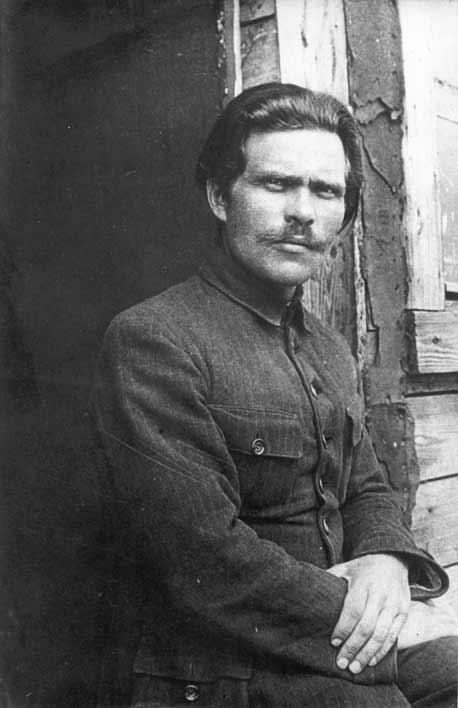 По взглядам анархист. Выступал за независимость местных советов в своём родном районе.
За участие в разгроме антисоветского мятежа в мае 1919 г. награждён орденом Красного знамени (не получил). 
Сражался против Деникина.
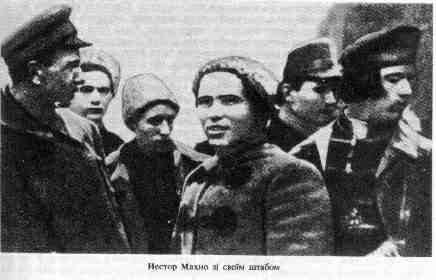 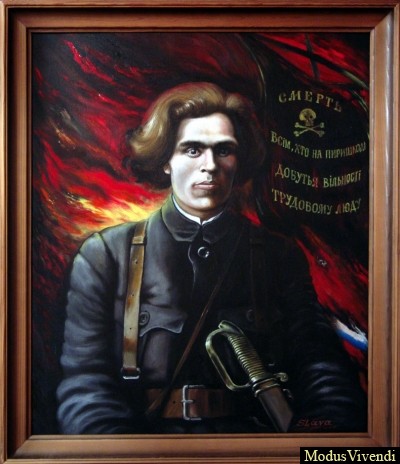 В январе 1920 г. начинает борьбу против большевиков, в ответ на продразвёрстку.
В 1921 г. переходит к террору и грабежам. 
Разбит армией генерала Шкуро.
Умер 27 июля 1934 года.
Причины победы Красной армии:
Итоги войны:
Итоги войны:
Политика «военного коммунизма»:
Политика «военного коммунизма»:
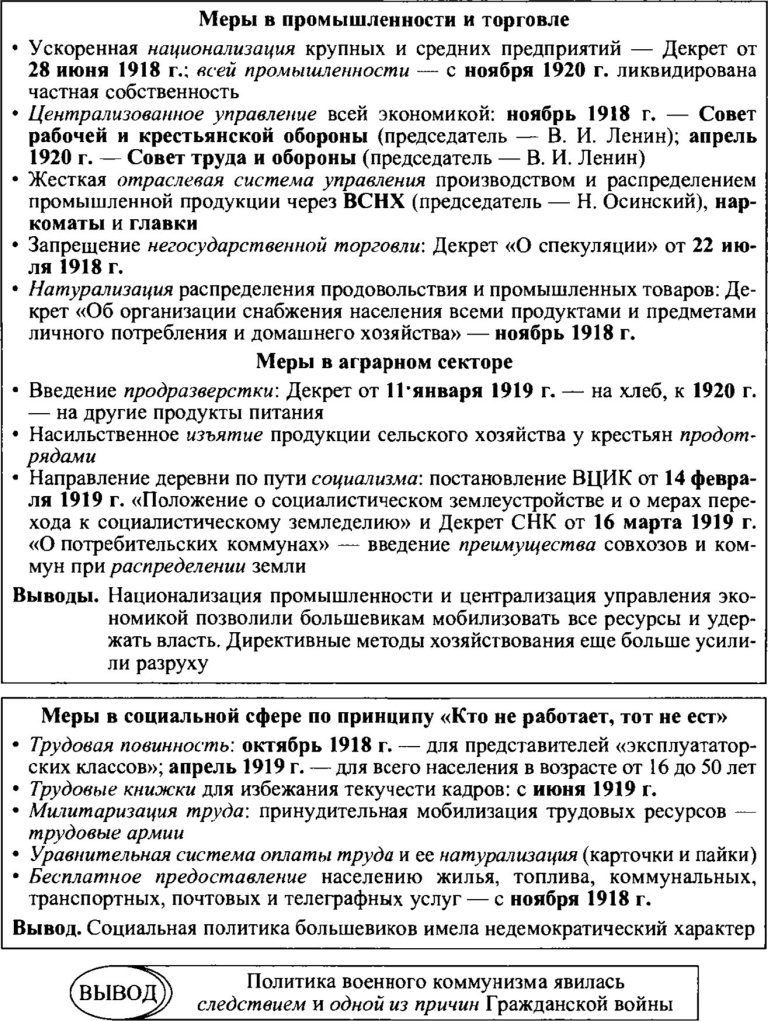 Меры в промышленности и торговле:
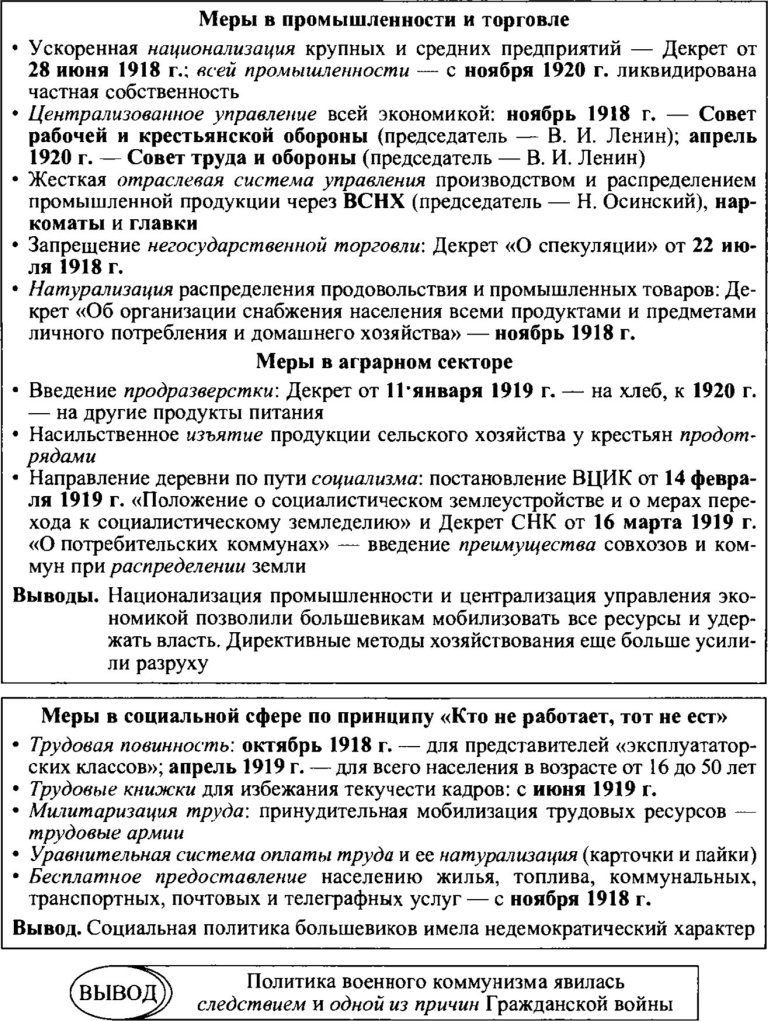 Меры в аграрном секторе:
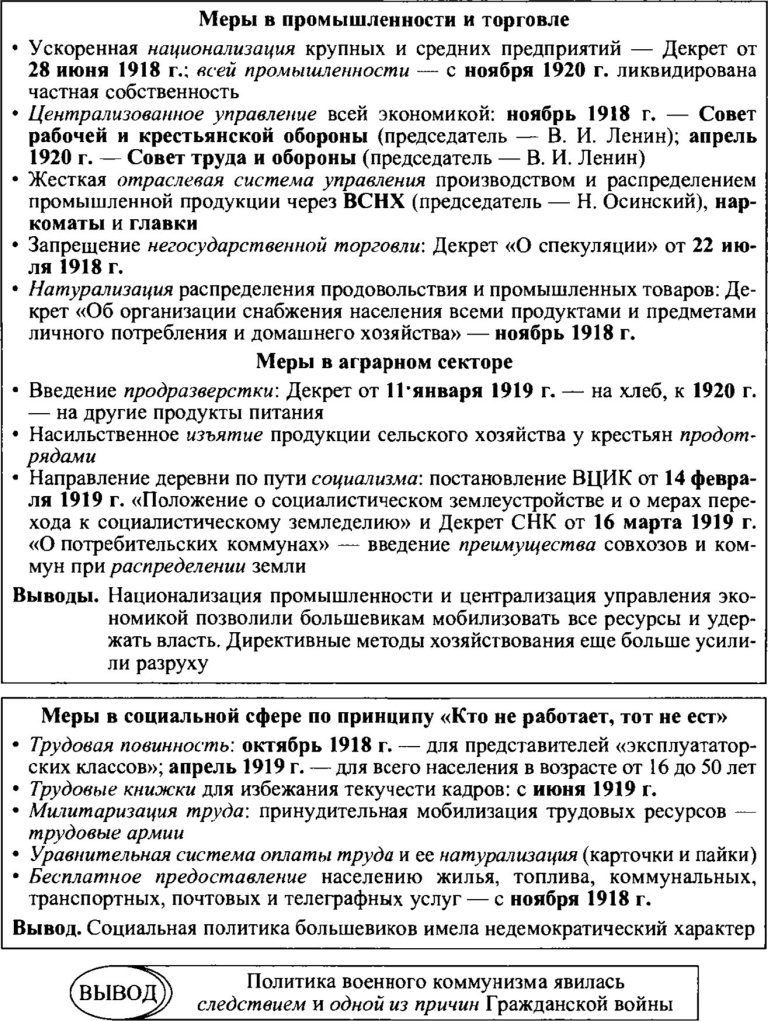 Меры в социальной политике: